Christian Worldview Apologetics
Class 9
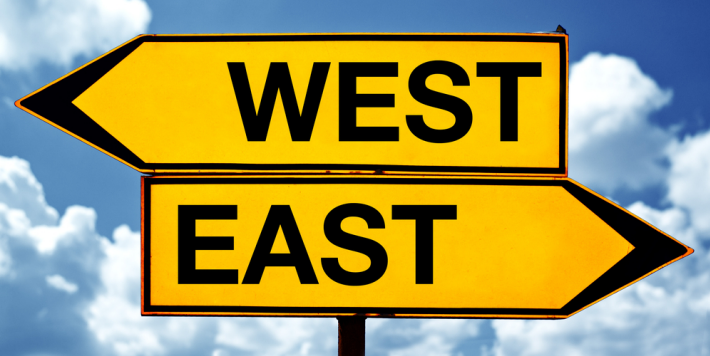 A brief overview of Hinduism…
Sacred Writings
The Vedas
The Upanishads
The Bhagavad Gita
18 Puranas
Ramayana
Mahabharata 
Agamas
A brief overview of Hinduism…
Brahman
“the conception that ultimate, or supreme reality is one, all encompassing, unified, world soul…
 
It means “utter reality, utter consciousness, and utterly beyond all possibility of frustration”… 

“either personal or transpersonal, depending, on which carries the most exalted meaning for the mind in question… 

it is the basic Hindu view of God”
A brief overview of Hinduism…
Monism
the belief that everything in reality is made up of the same substance, whether that substance is matter, mind, or something else… 

Monism essentially means all is one.
A brief overview of Hinduism…
Maya
the Hindu belief that even though reality appears to contain distinctions (tangible, intangible, mind, matter, organic, inorganic, personal, impersonal, individual, or many, or substantive, including various substances such as wood, metal, plastic, etc.) these apparent appearances of differentiation are really just maya, which means “illusion.” 

All of the physical cosmos, as we see it and experience it, is ultimately just an illusion.
A brief overview of Hinduism…
Karma
(literally WORK) pre-determines one’s status in the present life while also determining their future birth-status in the next life … “The literal meaning of karma (as we encountered it in the karma yoga) is work, but as a doctrine it means, roughly, the moral law of cause and effect … The present condition of each interior life - how happy it is, how confused or serene, how much it sees - is an exact product of what it has wanted and done in the past.”  

The doctrine of karma is Hinduism’s answer as to why people should be “moral” beings who take responsibility for their actions.
A brief overview of Hinduism…
Caste System
Reincarnation and karma WERE / ARE classically tied to the ancient Indian caste system.  The ideas of reincarnation and karma were once strongly tied to the ancient Indian caste system’s rigid lines of distinction between the various social classes.
Brahmin - the highest caste, considered to be an incarnation of knowledge – this was the class of priests and teachers.

Kshatriyas – these were the political rulers, aristocracy and also the warriors. 

Vaishyas - merchants (business people), the traders and also the farmers.

Sudras or Shudras - These were the laborers – considered to be the lowest of the four main classes.

Dalits - the lowest group – known as the “untouchables” – an entirely separate sub-caste, perceived to be the impure, the vile.  Dalits were considered so vile that members of other casts were forbidden to even share the same water, the same street, or interact with Dalits on any personal level.
A few notes about 
logic and worldviews…
Simple Premises to Logical Conclusion 
(for a cel phone)
Premise #1 - Cell phones can be used to communicate with people all over the world, who have telephones.
Premise #2 - I own a cell phone that is in good operating condition.
Premise #3 - My cell phone is connected with an operating wireless cell phone service provider.
Conclusion: I can use my cell phone to communicate with people all over the world who have telephones.
Valley Girl has been transported from 1982 to the present day…
Me to Valley Girl: "I can use this thing in my hand here, called a cell phone, to communicate with other people in the world who have telephones."
Velley Girl: "No way!  That little plastic thing in your hand CANNOT be used to talk to other people.  Like, it's not attached to anything ... it's not connected to telephone lines.  What do you think I am, stupid?”
Is Valley Girl's disbelief in the ability of cell phones a valid objection to the use of cell phones in this present year of 2021?
Let’s consider a Christian 
critique of Hinduism